What do they want to wear 
to the prom?
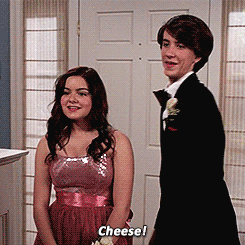 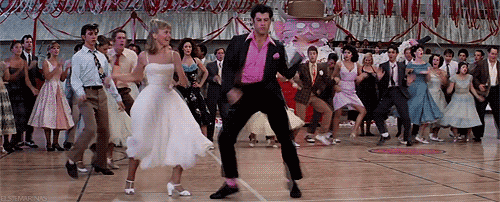 Everybody reads the dialogue together.
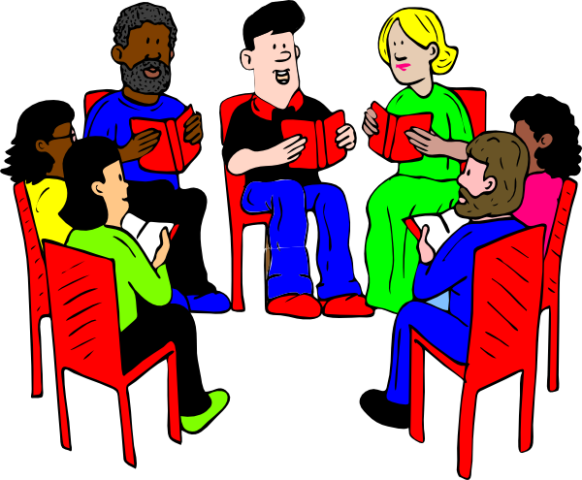 Draw and Guess
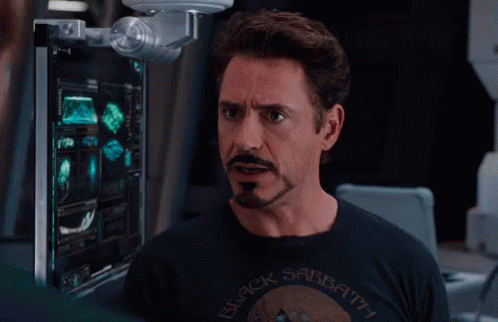 Clothes make the man.
人要衣裝
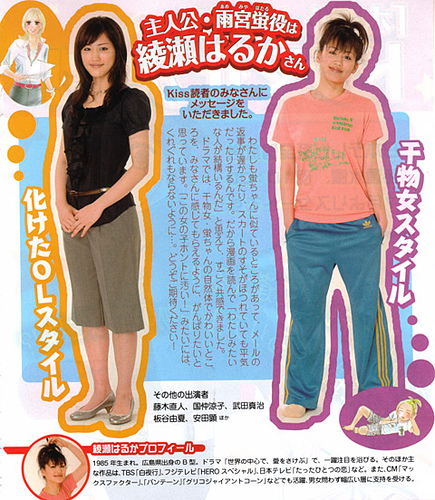 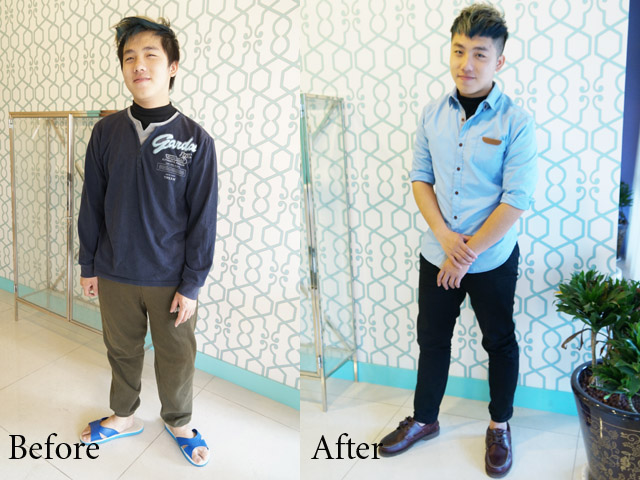 Phonics Time
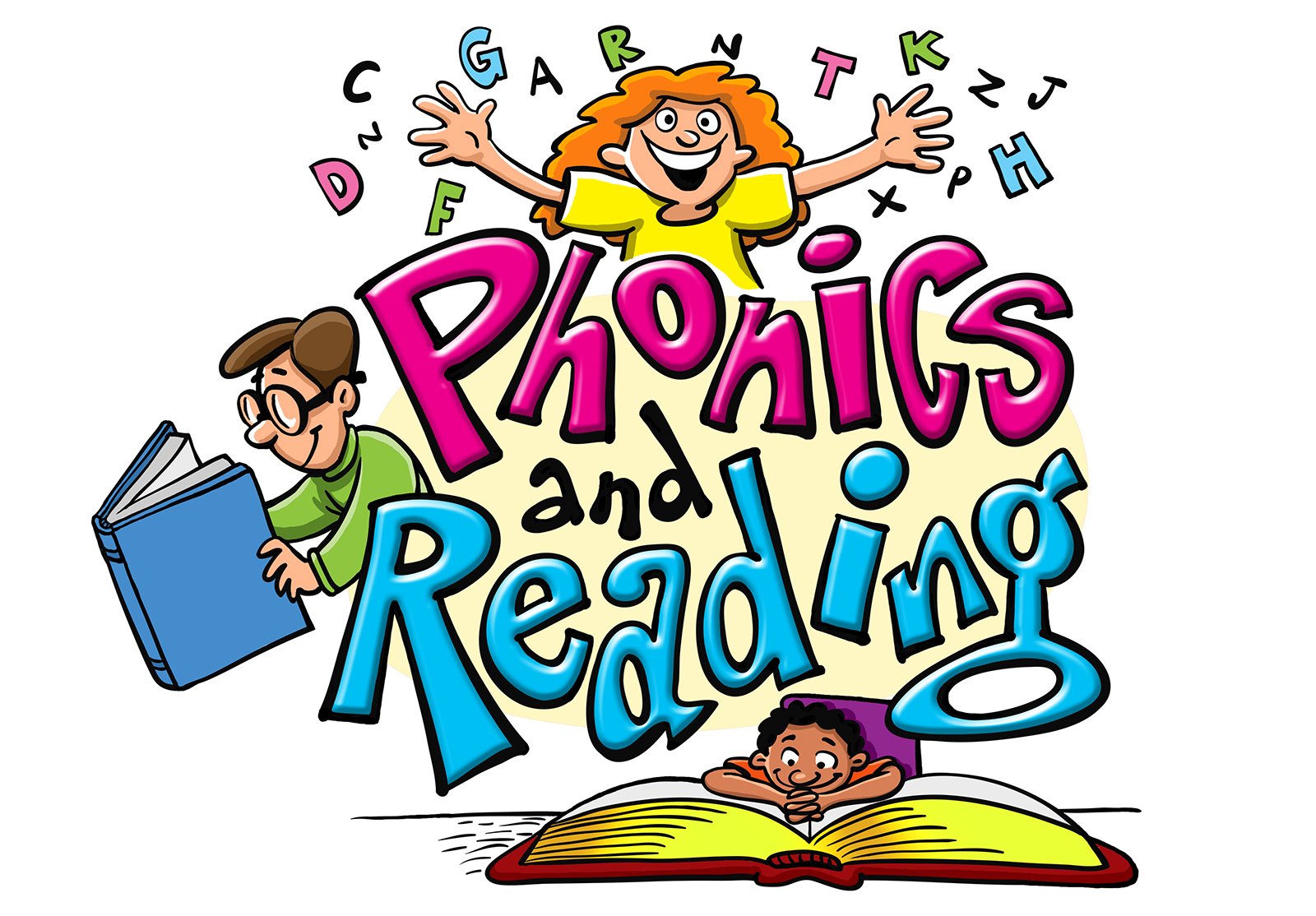 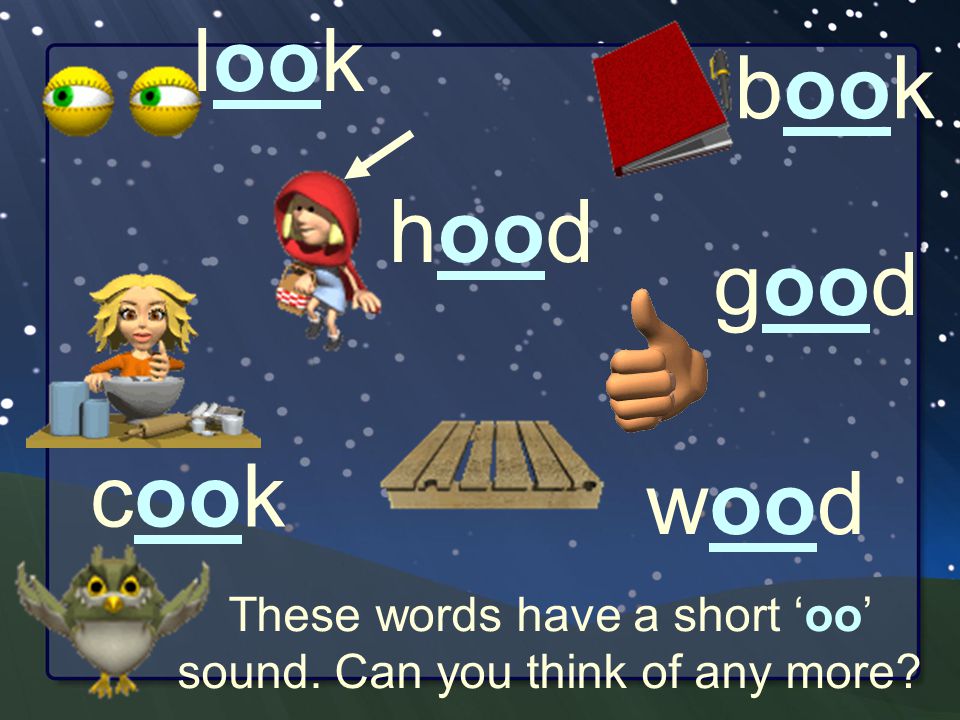 short oo sound
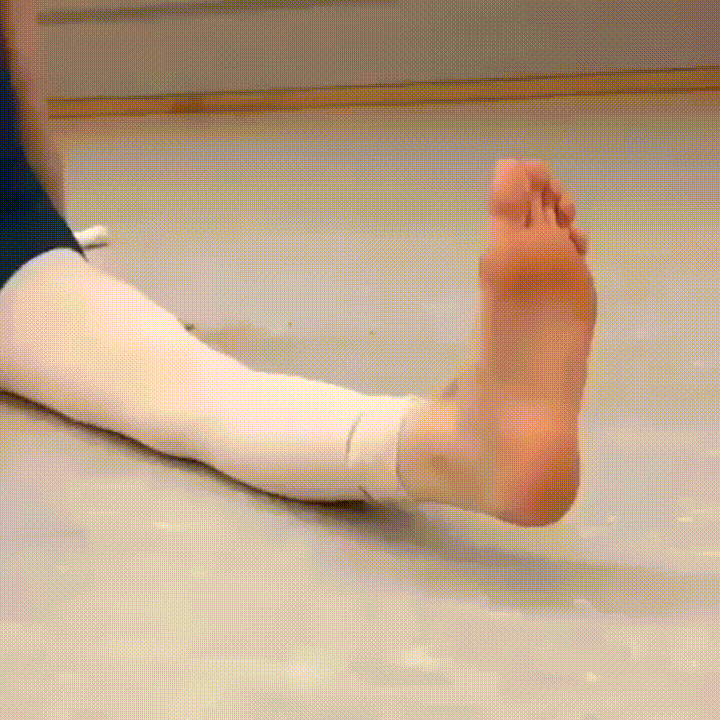 oo
f
t
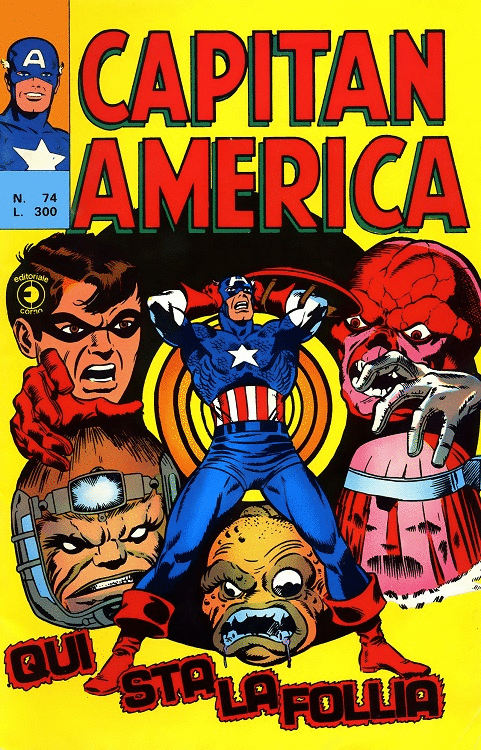 oo
k
b
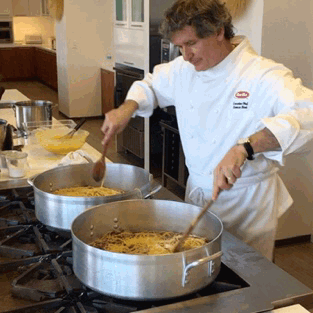 oo
k
c
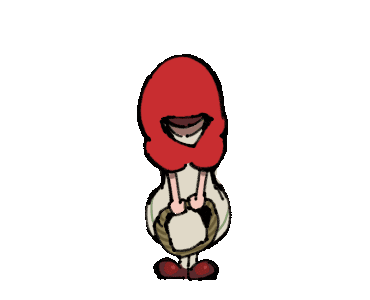 oo
d
h
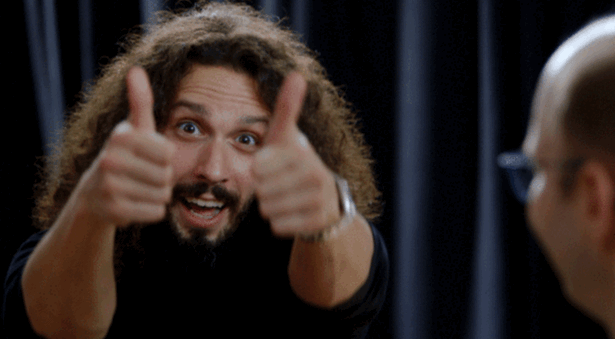 oo
g
d
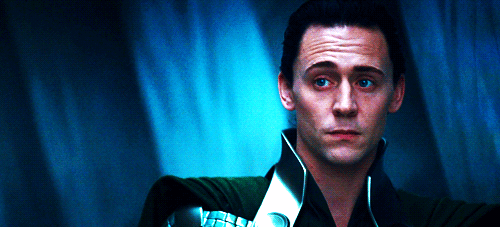 oo
l
k
Let’s twist our tongues!
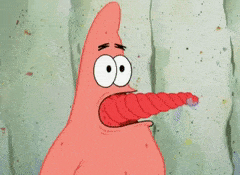 The cook is reading a book in the woods.
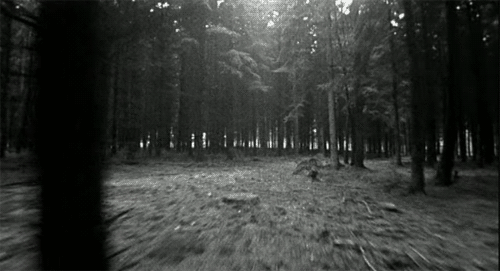 Kelly is a cook.
She goes to work on foot.
Here is Kelly’s hood.
She hangs it on the hook.
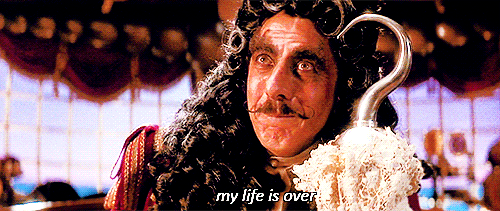 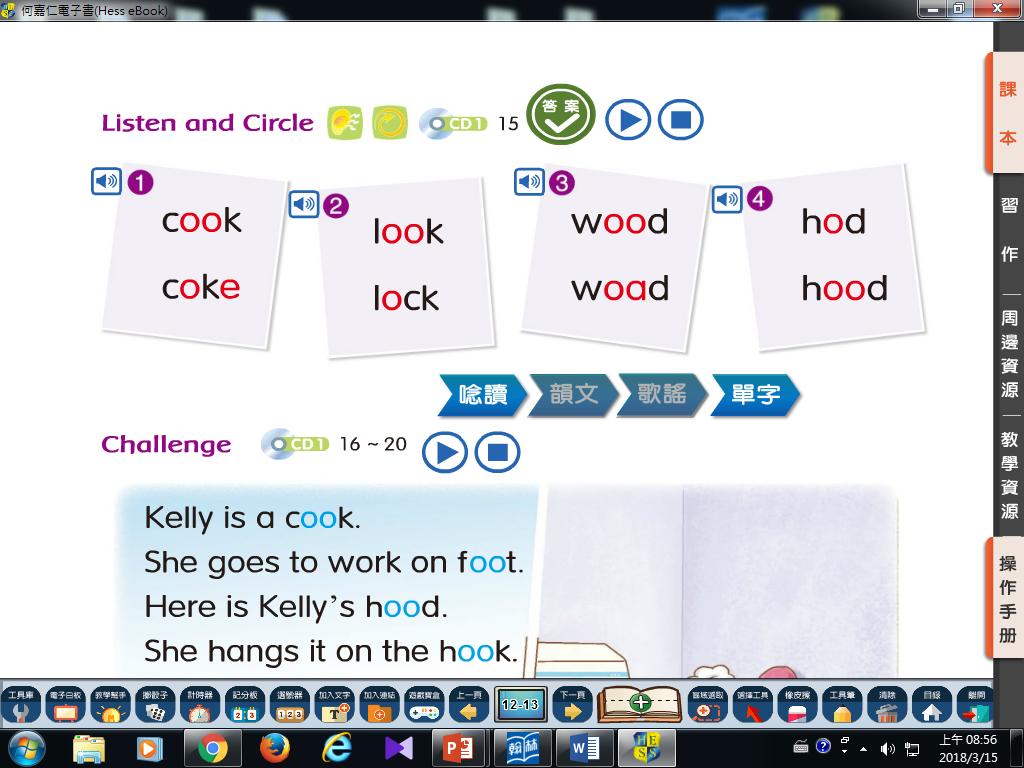 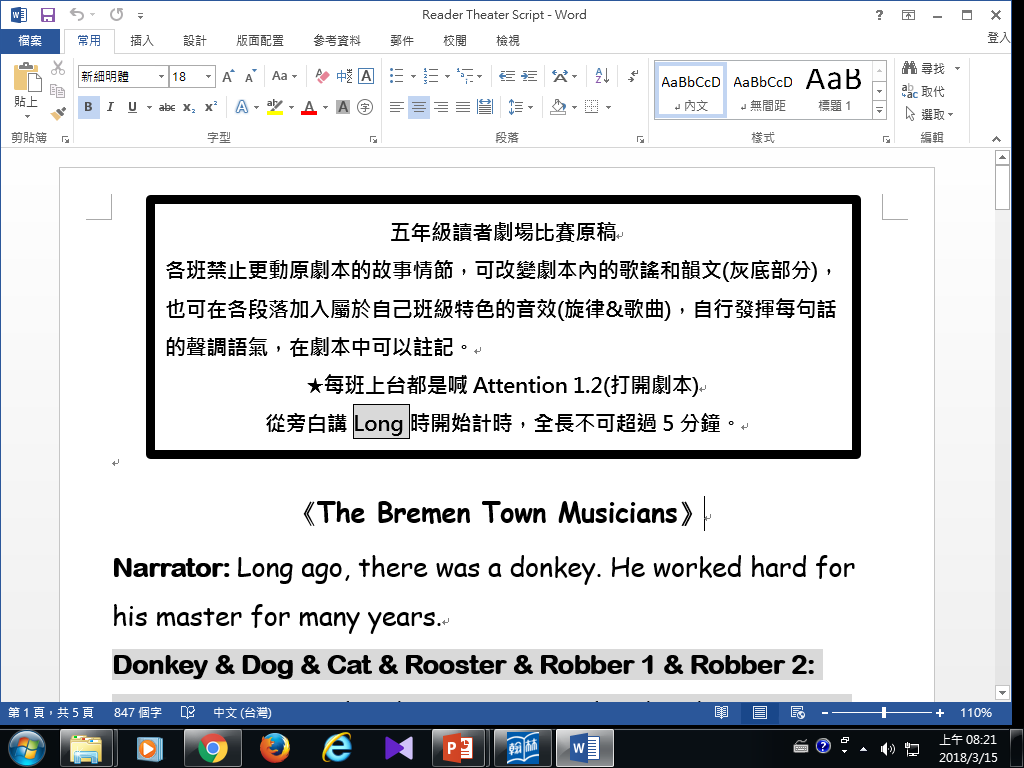 Let’s stick up your RT script!
501:pink
502:purple
503:green
504: blue
505: yellow
彩色紙對折
Long ago那一頁在左邊
上下對齊
小心貼上
稿子最上面寫班級座號姓名
用螢光筆畫好自己的台詞
封面不可做任何裝飾